AMMATTILAISTEN KOKEMUKSIA KUNTA-ALAN JA SOSIAALI- JA TERVEYDENHUOLLON VÄLISESTÄ YHTEISTYÖSTÄ COVID-19-PANDEMIAN AIKANA KAINUUSSA
Tutkimuksen tavoite: 
saada kokemustietoa kunta-alan 
ja sosiaali- ja terveydenhuollon 
välisestä yhteistyöstä, jota voidaan 
hyödyntää tulevaisuudessa 
kuntien ja hyvinvointialueiden 
yhteistyön arviointiin, 
kehittämiseen ja koulutukseen.
COVID-19-pandemian hallitsemiseksi tarvitaan 
monialaista yhteistyötä eri toimijoiden välillä, kuten 
kuntien ja sosiaali- ja terveydenhuollon välillä.
Yhteistyö on tavoitteellinen ja aktiivinen prosessi, joka perustuu haluun luoda jotain uutta tai ratkaista ongelma.
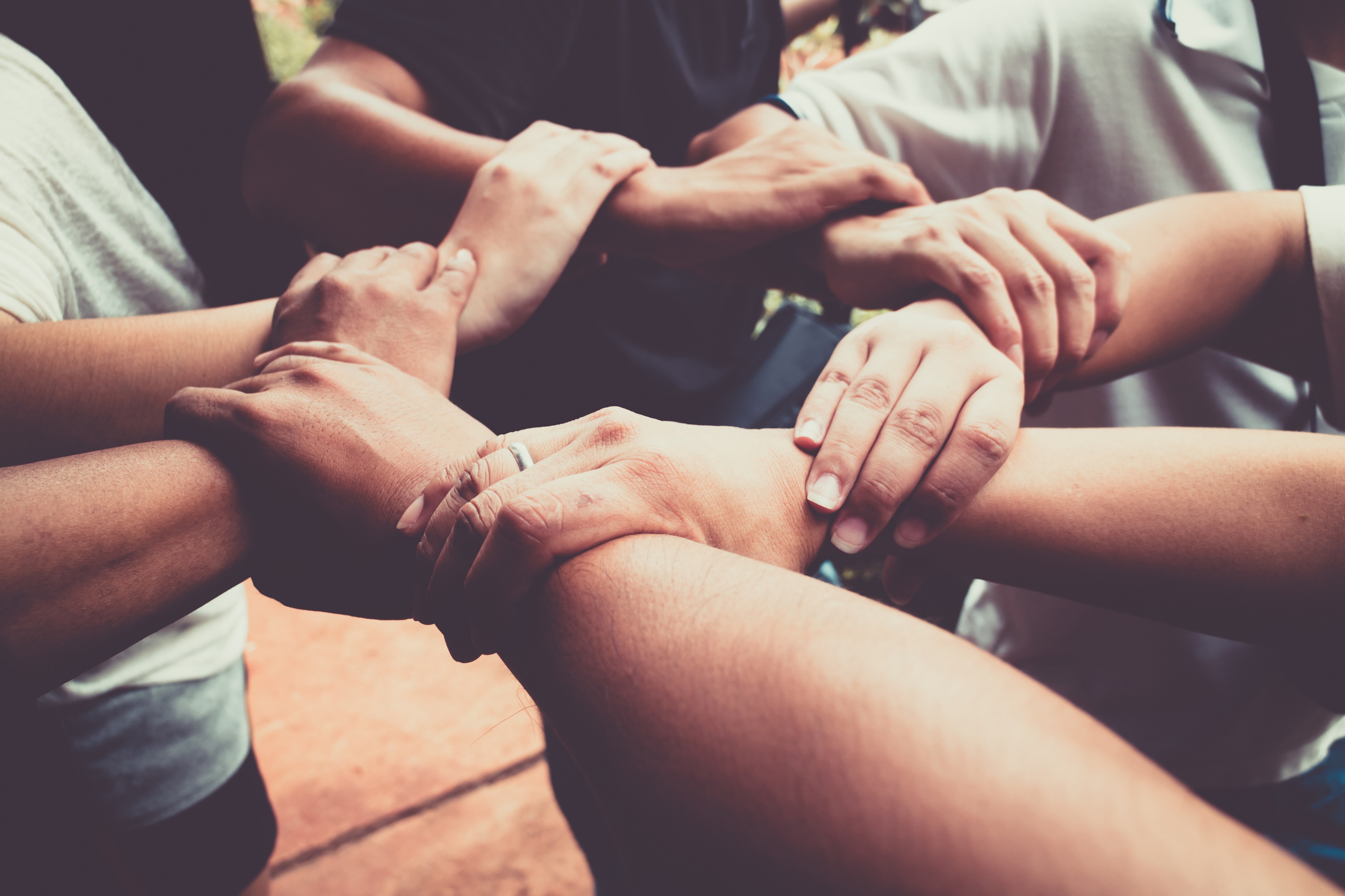 Terveyden ja hyvinvoinnin edistäminen vaatii kunnilta ja tulevilta hyvinvointialueilta tiivistä yhteistyötä ja uudenlaisia yhteistyörakenteita.
Monialainen yhteistyö 
kuvaa monien toimijoiden, sektoreiden ja hallintoalojen sekä eri tasojen välisiä rajoja ylittävää ja yhdistävää toimintaa.
Yhteistyö
Teemahaastattelu
Harkinnanvarainen otanta - >    lumipallo-otanta
Deduktiivinen sisällönanalyysi
Tieteellinen artikkeli
Tutkimuksen kohderyhmän Kainuun sosiaali- ja terveyspalvelujen 
rakenne muistuttaa tulevien hyvinvointialueiden rakennetta.
Minna Ylisirniö, TtM-opiskelija,
Oulun yliopisto, minna.ylisirnio@student.oulu.fi